Soziale Herkunft – Bildungschancen,  Stolpersteine und Gesamtschule
Mag. Dr. Gertrud Nagy
ÖLI_UG, Schloss Zeillern 
1. Juni 2016
Themen
Soziale Herkunft und frühe Selektion 
(Stolpersteine Herkunft, frühe Selektion, Bildungsarmut, Noten, Creaming und Komposition, Geschlecht, SchOG & Schulversuche zu „GS“, einschl. NMS) 
Veränderungsresistenz und schichtspezifische Schulwahl 
(Soziologische Anmerkungen zu Bildungsferne und Bildungsnähe, Momentaufnahme zur Akzeptanz „sozialer Durchmischung via Gesamtschule“) 
Schule der 10- bis 14-Jährigen in Vorarlberg
(Vision, Konzept und Stolpersteine)
05.06.2016
G. Nagy, 01.06.2016, Schloss Zeillern
2
1
Soziale Herkunft und frühe selektion
05.06.2016
G. Nagy, 01.06.2016, Schloss Zeillern
3
„Und täglich grüßt das Murmeltier“ (1)OECD: Koppelung sozialer Herkunft mit Bildungserfolg
05.06.2016
G. Nagy, 01.06.2016, Schloss Zeillern
4
[Speaker Notes: Sozialpolitische und bildungspolitischer Handlungsbedarf seit Jahrzehnten „verdrängt“ …]
NMS-ReformZiele der österreichischen Schule …
Leistungsschule, d.h. alle SuS an individuell vergleichbare hohe Kompetenzen heranführen
Chancengleichheit, d. h. keine herkunfts- (und geschlechts) bezogenen Disparitäten durch
Zugangs- und Beurteilungsgerechtigkeit (Zugang zu Bildung, Notengebung)
Prozess- und Entwicklungsgerechtigkeit  (Fördermaß-nahmen, differenzierter & individualisierter Unterricht
… empirisch belegbar im gegliederten Schulsystem mangelhaft umgesetzt.
05.06.2016
G. Nagy, 01.06.2016, Schloss Zeillern
5
Bildungsarmut als Zertifikatsarmut
OECD (2012):
Von 100 Akademikerkindern nehmen 77 ein Hochschulstudium auf.
Von 100 Arbeiterkindern nehmen 23 ein Hochschulstudium auf.
AGENDA AUSTRIA (2016):
Modifizierender (positiver) Einfluss von BHS, Kolleg etc. auf Bildungsmobilität.
05.06.2016
G. Nagy, 01.06.2016, Schloss Zeillern
6
[Speaker Notes: Zertifikatsarmut, OECD 2012]
Bildungsarmut als Kompetenzarmut
Unzureichende Basiskompetenzen 15-Jähriger (PISA 2012):

Lesen: 20%
Mathematik: 19%
Naturwissenschaft: 16%
In allen 3 Bereichen: 11%
Ohne Erfassung der „Aussteiger“ (6,8%)!

Perspektiven für Lebensgestaltung, politische Teilhabe und Berufsbildung?
05.06.2016
G. Nagy, 01.06.2016, Schloss Zeillern
7
[Speaker Notes: PISA 2012;]
Stolperstein Noten als Auslesekriterium
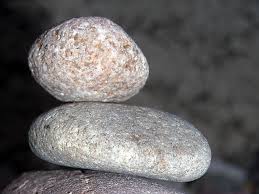 Frühe Bildungswegentscheidung & Noten(Fend 2006)
Formal stehen anspruchsvolle Bildungsgänge allen mit entsprechenden Leistungsvoraussetzungen offen, ABER 
frühe Bildungswegentscheidung für bildungsnahe Schichten qualitativ günstiger als für bildungsfernere, 
wenig valide Noten bei Übergangsentscheidungen zu Ungunsten bildungsfernerer Schichten. 
Das gegliederte Schulsystem erweist sich als „Rüttelsieb“ in der Verteilung von Berufs- und Lebenschancen.
05.06.2016
G. Nagy, 01.06.2016, Schloss Zeillern
9
[Speaker Notes: Fend 2006, S. 41ff.]
Strategien von Eltern und VL zu Übertrittsnoten(Böheim-Galehr et al. 2015, S. 41)
Eltern
70 % Vorarlberger VL: Eltern erwarten von ihnen gute Noten.
15 % Vorarlberger VL: Erwartung erfolgt mittels Drohungen.
VolksschullehrerInnen
30 % Vorarlberger VL geben bessere Beurteilung als den Leistungen entspricht.
Druck auf VL besonders stark 
im urbanen Raum  Stadt-Land-Gefälle
von bildungsnahen Eltern  soziales Gefälle
Generell „strengere“ Bewertung am Land (soziale BN).
05.06.2016
G. Nagy, 01.06.2016, Schloss Zeillern
10
[Speaker Notes: Böheim et al. (2015, Band 2, S. 41)]
Überlappende Leistungsfähigkeit bei Übertritt (Böheim-Galehr et al. 2015, S. 27)
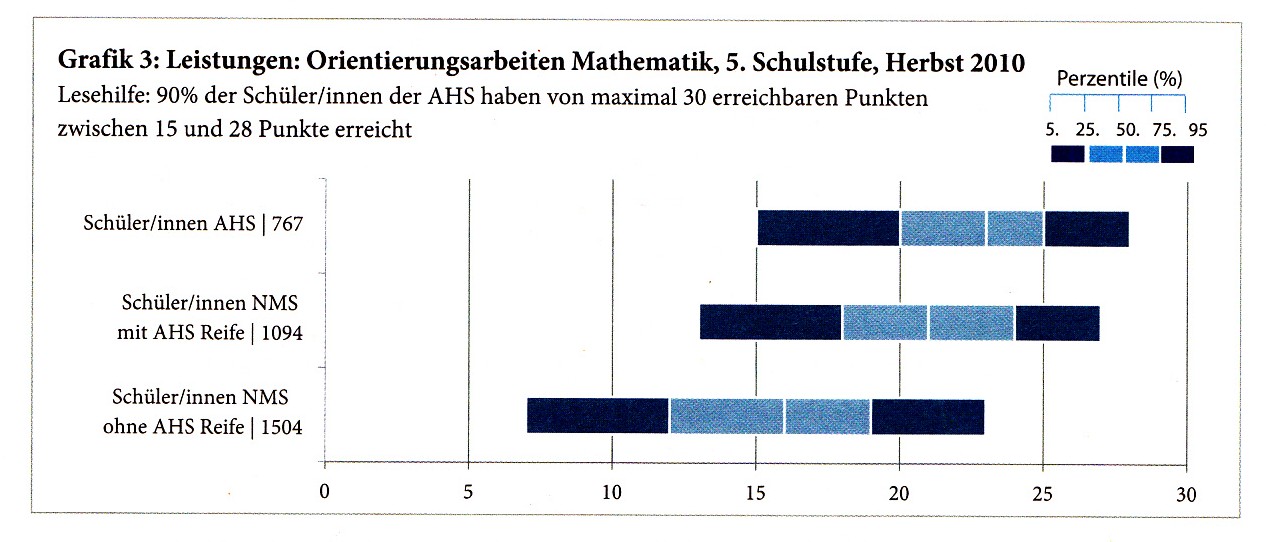 05.06.2016
G. Nagy, 01.06.2016, Schloss Zeillern
11
Startbedingungen für LeistungsentwicklungMarie Marcks (1980): Schöne Aussichten. ElefantenPress (1)
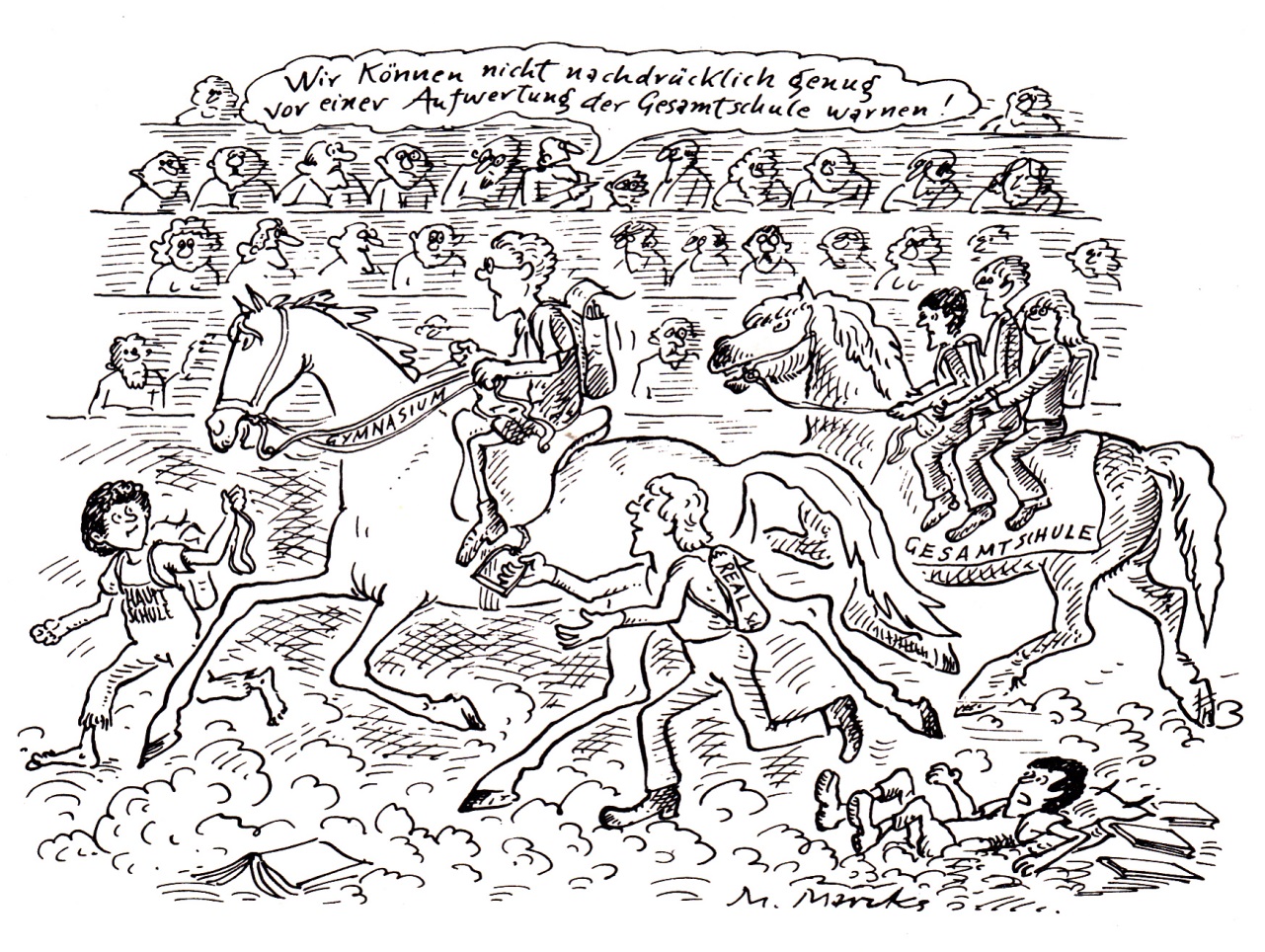 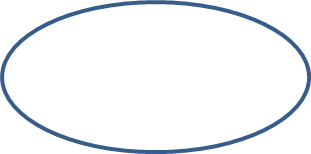 05.06.2016
G. Nagy, 01.06.2016, Schloss Zeillern
12
Stolperstein Creaming und Komposition
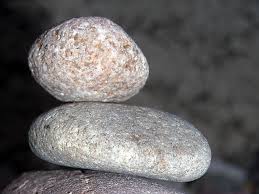 „Creaming“ an die AHS – ungünstige Lernprozesse und Leistungsentwicklung an NMS
Zutaten für die „abgesahnte“ Schulklasse einer städtischen NMS:
Bis zu 100% SuS aus bildungsfernem (sozial schwachem) Elternhaus, davon zwischen 50% und 100% SuS ndM – am besten mit mitgebrachten Sprach- und Lernstanddefiziten.
Eine Prise mehr Buben als Mädchen – vorzugsweise solche, die bereits zu schulaversivem Verhalten tendieren.
Eine Prise SuS mit Berechtigung zum Übertritt an eine AHS-Unterstufe.
4 Schuljahre im eigenen Sud kochen lassen. 
 Selbst bei SuS mit bei Übertritt vergleichbar guten Begabungswerten sinken die Leistungen ab (Kompositionseffekt).
05.06.2016
G. Nagy, 01.06.2016, Schloss Zeillern
14
Komposition als Leistungsdeterminante
Die Schichtzusammensetzung einer Schulklasse ist für Leistung gleich bedeutsam wie die durchschnittliche Intelligenz der Lerngruppe.
						(Fend 1998, S. 149)
05.06.2016
G. Nagy, 01.06.2016, Schloss Zeillern
15
Männliches Geschlecht als zusätzlicher Risikofaktor
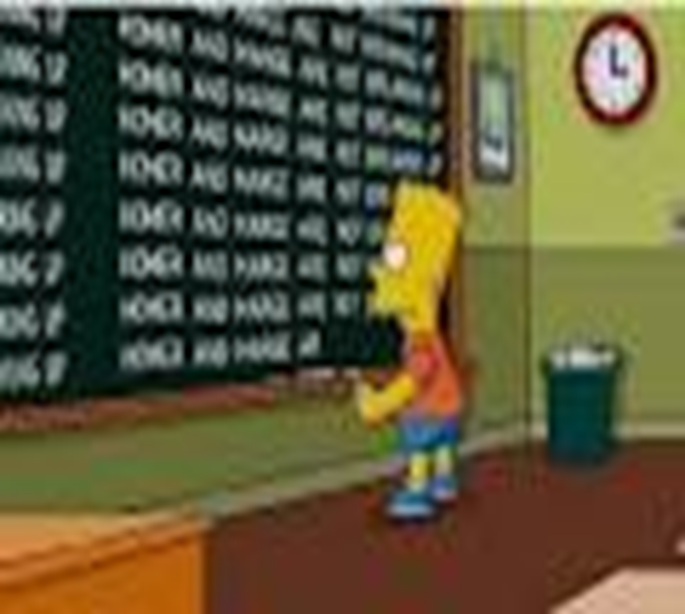 05.06.2016
G. Nagy, 01.06.2016, Schloss Zeillern
16
Prototyp eines potenziellen „Versagers“
Großstadt-Junge 
mit Migrationshintergrund 
im sozialen Brennpunktviertel 
aus bildungsfernem Elternhaus 
an einer Hauptschule oder NMS
05.06.2016
G. Nagy, 01.06.2016, Schloss Zeillern
17
[Speaker Notes: Barbara Koch-Priewe bei einem Vortrag in Berlin am 16.06.2009]
Achmed & Kevin in der städtischen NMSSegregation, Labeling & Peergroup
Schlechte Leistung und ungünstige Dispositionen (Motivation) infolge:
leistungsmäßiger Segregation: starke soziale, sprachliche und leistungsmäßige Modelle fehlen.
sozialer Segregation: Schulische/außerschulische Kontakte mit Marc & Lukas, Lisa & Sophie fehlen.
Selbstwahrnehmung als Verlierer, Fremdwahrnehmung durch ungünstiges Labeling (+ self-fullfilling-prophecy, doing gender LuL) 
 Suche nach Anerkennung in schul- und leistungsaversiven Peergroups.
05.06.2016
G. Nagy, 01.06.2016, Schloss Zeillern
18
Achmed & Kevin in einer städtischen NMS-KlasseWeniger effektive Lehr- und Lernprozesse
Effektive Unterrichtszeit und gute Unterrichtsqualität mit hohem Anforderungsniveau sind empirisch gesicherte Wirkfaktoren.
Aber: 
Soziale Interventionen reduzieren Time on Task als effektive Unterrichtszeit
Professionelle Überforderung von LuL reduziert Unterrichtsqualität
Orientierung an niedriger Bezugsnorm reduziert Anforderungsniveau
05.06.2016
G. Nagy, 01.06.2016, Schloss Zeillern
19
Söhne der Mittelschicht weniger gefährdet
Söhne der Mittelschicht kokettieren auch gerne mit  Verhaltensweisen wie 
geringe Selbstdisziplin beim Lernen, 
„Machogehabe“ gegenüber weiblich konnotierten Werten wie gute Noten 
und verzichten „cool“ auf Anstrengungen. Letztlich Orientierung an Leistungserwartungen/ Bildungs-aspirationen Elternhaus und dessen Ressourcen.

Lesetipps
Kampshoff, M. (2007): Geschlechterdifferenz und Schulleistung. VS
Budde et al. (2008): Geschlechtergerechtigkeit in der Schule. Juventa
05.06.2016
G. Nagy, 01.06.2016, Schloss Zeillern
20
[Speaker Notes: Kampshoff (2007, S. 238ff.). Nur vortragen, nicht als Folie präsentieren.]
Stolperstein SchOG Schulversuche  NMS
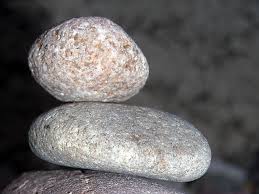 Strukturreformen und Schulversuche seit den Siebzigerjahren Entkoppelung soziale Herkunft und Bildungserfolg
1. Strukturreformen (Ära Kreisky, 1971-1983): 
Schülerfreifahrten, Ausbau der BMS/BHS (Kinder aus ländlichen Regionen profitieren, v.a. Mädchen)
2. Schulversuche wie IGGS (1974/75 – 1984/85) 
 Statt GS kommt „neue HS“ mit LGs; statt verschränkter GTS kostenpflichtige, meist optionale „Tagesheimschule“ 

Gemeinsame Nenner der Schulversuche (einschl. NMS):
Fokus auf innere Schulreform (NLK)
Deckelung der Teilnahmequote
(fast) ohne Teilnahme von Gymnasien
Schülerstrom an AHS unverändert
05.06.2016
G. Nagy, 01.06.2016, Schloss Zeillern
22
Wie viel Gesamtschule steckt in der NMS?(Gruber, K.H.: Bildungspolitologische Anmerkungen. In Eder et al. 2015
Ähnlichkeiten innerschulischer Programmatik:
Neudefinition der Lehrerrolle (weg von  einzel-kämpferischer Wissensvermittlung hin zu kollektiver Verantwortung für schulische Leistungsbilanz; Einbeziehen sozialer Kompetenz)
Differenzierung und Individualisierung des Lerngeschehens unter intendierter Sicherstellung von curricularen Mindestleistungen UND Spitzenleistungen.
Substanzieller struktureller Unterschied:
Kinder aus dem oberen Begabungsspektrum fehlen. Damit fehlen auch jene Eltern, an deren höheren Bildungs-aspirationen sich das „Leistungsethos“ der NMS zu orientieren hätte.
05.06.2016
G. Nagy, 01.06.2016, Schloss Zeillern
23
Leistungsvergleich NMS und AHS-UnterstufeLeitgöb et al. : Leistungsvergleich der NMS mit der AHS-Unterstufe und der HS. In Eder et al. 2015
Keine Identifikation statistischer Zwillinge (Sozialindex) möglich.
Leistungsabstand und Merkmale:
Schulen mit relativ geringem Leistungsabstand zur AHS-Unterstufe: deutlich weiter entfernt von der nächstgelegenen AHS-Unterstufe.
Schulen mit großem Leistungsabstand zur AHS-Unterstufe: deutlich näher an der nächstgelegenen AHS-Unterstufe, schwacher Sozial-index, wenige SuS mit höheren kognitiven Fähigkeiten, häufiger „Anomie im Unterricht“ und abweichenden Verhaltensweisen SuS.
 Fairer Leistungsvergleich von NMS und AHS-Unterstufe unmöglich.
05.06.2016
G. Nagy, 01.06.2016, Schloss Zeillern
24
[Speaker Notes: Leitgöb et al. (in Eder et al. 2015, S. 265ff.)]
Rechnungshof zur Effizienz der NMS
„Rechnungshof fordert Streichung von Zusatzlehrern. Teamteaching an neuen Mittelschulen ineffizient und teuer: RH-Prüfer fordern Stundenreduktion.“ 
						(OÖN, 29.4. 2016)
RH kritisiert, dass „die beträchtlichen zusätzlichen Ressourcen im Schnitt nicht die erwarteten Verbesserungen (…) gebracht haben“.
05.06.2016
G. Nagy, 01.06.2016, Schloss Zeillern
25
Replik zur Kritik des Rechnungshofs
Die Wirkungsziele (Leistungssteigerung & Chancen-gerechtigkeit) wären in gut durchmischter Schülerpopulation, also in echter Gesamtschule, erreichbar.
Die Wirkungsziele sind ohne ausreichende Ressourcen für Teamteaching (KO, Individualisierung & innere Differenzierung) weder in einer heterogenen noch in einer nachteilig homogenisierten Schülerpopulation erreichbar.
Kürzungen sind kontraproduktiv. Im Gegenteil: Es bedarf, neben intensiven Fortbildungsmaßnahmen für LuL, einer bedarfsorientierten Mittelverteilung mit mehr Ressourcen für guten Unterricht an Schulen mit schwierigen Ausgangsbedingungen.
05.06.2016
G. Nagy, 01.06.2016, Schloss Zeillern
26
Qualität von Unterricht und Schulsystem
Und auf Ihr Schulsystem!
Helmke 20156 , Abb. S. 75
05.06.2016
G. Nagy, 01.06.2016, Schloss Zeillern
27
2.
Veränderungsresistenz und schichtspezifische Schulwahl
05.06.2016
G. Nagy, 01.06.2016, Schloss Zeillern
28
„Nur ja nicht in die HS/NMS!“„Bildungsnahe“ Eltern kämpfen um Übertrittsberechtigung
05.06.2016
G. Nagy, 01.06.2016, Schloss Zeillern
29
„Na ja, so ist das eben!“„Bildungsferne“ Eltern akzeptieren eher Empfehlungen der Schule.
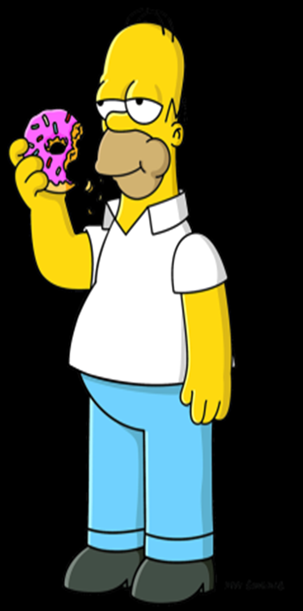 Ingolf Erler (Hg.) (2007): Keine Chance für Lisa Simpson? Mandelbaum.
05.06.2016
G. Nagy, 01.06.2016, Schloss Zeillern
30
Definition„Bildungsferne“(Erler 2010)
Bildungsarmut:
niedrige Bildungsabschlüsse (Zertifikatsarmut) 
Lernergebnisse auf niedrigster Stufe (Kompetenzarmut)
Bildungsbenachteiligung/Bildungsmarginalisierung:
aufgrund von Geschlecht oder Behinderung
aufgrund geringer Ressourcen (ökonom., kulturel, sozial) 
+ Ausbildungsmüdigkeit:
männliche Jugendliche mit demonstrativem Desinteresse an Bildungsangeboten 
erwachsene Bildungs- bzw. Lernungewohnte mit Angst vor sozialer Beschämung
05.06.2016
G. Nagy, 01.06.2016, Schloss Zeillern
31
Beschämungspotenzial von „Bildungsferne“Institution Schule als Ort der Produktion symbolischer Gewalt für Kinder und Eltern
Etikettierung, Stigmatisierung, Ausgrenzung, Minderwertigkeitsgefühle:
nicht kompetent in der Schriftsprache ODER/UND
nicht kompetent in den Kulturtechniken Lesen & Schreiben ODER/UND
nicht im Besitz von sozial anerkanntem kulturellem Kapital

„Bildungsferne“ Eltern sind zentraler Präventionsfaktor für Bildungsmisserfolg:
ermutigen, fördern und bei ihrer Weiterentwicklung auch herausfordern, damit sie ihre Rechte & Pflichten wahrnehmen – können:
schulinterne Kommunikationsstrukturen reflektieren und 
auf bildungspolitischer Ebene „Empowerment“ zu forcieren.
Stärkenorientierte Vorgangsweise – was können diese Eltern und ihre Kinder einbringen, was im mittelschichtorientierten System Schule „untergeht“?

Lesetipps
Krenn, M. (2015): Symbolische Gewalt und Bildungsbenachteiligung. In: Bildungsdünkel. Schulheft157/2015
Brosche, H. (2014): Schantall in der Schule. In: Elternsprechtag. Schulheft 155/2014
Nöstlinger, Christine (1974): Iba de ganz oaman kinda. Jugend und Volk.
05.06.2016
G. Nagy, 01.06.2016, Schloss Zeillern
32
De guatn und de aundanNöstlinger, Christine (1974): Iba de ganz oaman kinda. Jugend und Volk.
„… mei papa kennt si ned aus midn dritn und viatn foi,
und mei mama hod no nia nidn ansavuatei muldibliziad.
Aufn aufsoz iban broda hob i an fünfa griagt.
Weu i gschrimb hob, wiad Gabi gschbim hod,
Und da papa auf amoi vaschwundn gwesn is.
Des is nix zum schreim, hod da lera gsogt.“
„… I was a olahound: 
Wia ma de mülefrau auschaun muas, damids weida aufschreibt.
Wia ma firn bruada a griaskoch kocht und hosntraga söba aunad
und sicharung flikt undn gaung aufwoscht, 
waund mama graung is.
Oba in da schui, do wiad des ned gfrogt.
Fia siachane sochn hod da hea lera kann ansa.
05.06.2016
G. Nagy, 01.06.2016, Schloss Zeillern
33
Schichteffekte auf Kinder sozial schwacher Herkunft(Boudon 1974)
Primärer Schichteffekt - Wirkung
Sekundärer Schichteffekt - Wirkung
auf Bildungsweg - über die Erwartungen von Eltern 
 AHS weniger wahrscheinlich bei vergleichbaren Leistungen:
Subjektiv weniger erwarteter Nutzen höherer Bildung (Bildungskosten, Ertrag, Wahrscheinlichkeit des Ertrags-Rational-Choice-Konzept)
auf Schulleistungen - über kulturellen Hintergrund Eltern
 schlechtere Leistungen bei vergleichbaren Begabungen:
Geringere Möglichkeiten, Kind in der Schule zu unterstützen (weniger kulturelles, soziales und ökonomisches Kapital, bildungsferner Habitus)
05.06.2016
G. Nagy, 01.06.2016, Schloss Zeillern
34
„Und täglich grüßt das Murmeltier“ (2)OECD: Schichteffekte und ungünstige Folgen
05.06.2016
G. Nagy, 01.06.2016, Schloss Zeillern
35
[Speaker Notes: Sozialpolitische und bildungspolitischer Handlungsbedarf seit Jahrzehnten „verdrängt“ …]
Konsens der Interessenvertretungen - warum dennoch kein gesellschaftlicher Konsens zu Gesamtschule?
Wortmeldungen der Sozialpartner:
„Eine frühe soziale Selektion (…) widerspricht einem gemeinsamen, ganzheitlichen Bildungsverständnis und dem Bedarf, Potenziale sicht- und nutzbar zu machen.“ 
(http://www.iv-net.at/d4300/beste_bildung.pdf)

Fast wortidente Formulierung im gemeinsamen Papier des Bad Ischler Dialogs 2013, einer Plattform aller Sozialpartner (AK, LKÖ, IV, ÖGB, WKÖ).

 Suche nach weiteren soziologischen Begründungszusammenhängen
05.06.2016
G. Nagy, 01.06.2016, Schloss Zeillern
36
[Speaker Notes: Ebene Schulsystem: a) frühe Bildungswegentscheidung erzeugt Druck und Verzerrungen, b) keine Attraktivität der HS/NMS im städtischen Raum, Ebene Schule und Unterricht: a) Defizite bei L/L bezüglich Diagnosekompetenz bzw. Kompetenzorientierung, Defizite im selbstkritischen Umgang mit Unterschiedlichkeiten der S/S (Begabung, Geschlecht, soziale Herkunft, Ethnie)]
Abgrenzungsmotive der Mittelschicht
Distinktion: Abgrenzung u.a. entlang symbolischem Kapital wie Prestige und Reputation (Imageträchtige Schule, Bildungsabschlüsse, Titel).
Soziale Schließung: Beschränkung des Zugangs zu Positionen und Privilegien auf eigenes soziales Feld Monopolisierung von Chancen auf Erfolg
Statuserhalt: Furcht vor Verlust des höheren sozialen Status (Abstiegsangst – nicht unbegründet wegen Neoliberalisierung). 

Lesetipps
Bourdieu, Pierre (1987): Kultur der feinen Unterschied. Suhrkamp TB 
Mau, Steffen (2012): Lebenschancen. Wohin driftet die Mittelschicht? Suhrkamp
Maurer, Marco (2015): Du bleibst, was du bist. Droemer
05.06.2016
G. Nagy, 01.06.2016, Schloss Zeillern
37
Fallstudie zu Auswertung von Postings (Der Standard, Juni 2012)
Auslöser: IV Glattauer zu § Schulschwänzen – Forderung nach sozialer Durchmischung via GS.
Mehrheitlich Ablehnung GS:
Abgrenzungsmotive „Angst um Statuserhalt“ (als Abstiegsängste) und „soziale Schließung“, aber auch „Distinktion“ erkennbar
Offene Fragen an Sozial- und Bildungspolitik: 
  Wie soll Durchmischung in segregierten Wohnvierteln  gelingen?
Welche Konzepte gibt es für Unterricht, ohne Niveauverlust, in einer heterogenen Schülergruppe profitieren?
Würde es ausreichend Ressourcen für eine schulorganisatorische Änderung geben?
 Glaubwürdige Antworten der Gesellschafts- und Bildungspolitik darauf! ?
05.06.2016
G. Nagy, 01.06.2016, Schloss Zeillern
38
Wovor  die Mittelschicht zu wenig Angst hat
Gesellschaftliche Segregation & wirtschaftliche Nachteile:
Begabungen von Kindern der Grundschicht gehen der Gesellschaft und der Wirtschaft Österreichs verloren. Sie bleiben unter ihren Möglichkeiten.
Marginalisierte Jugendliche sind potenzielle Arbeitslose und Sozialhilfeempfänger
Ihr Frust über Ausgrenzung und Perspektivenlosigkeit, in Kombination mit Werten und Normen einer marginalisierten  Peergroup, braucht oft nur einen Auslöser, um ein Aggressionspotenzial zu aktivieren.
Das betrifft uns alle, 
ob nun Bildungsgerechtigkeit ein persönlicher Wert ist – 
oder ob wir einfach nur in sozialem Frieden und wirtschaftlichem Wohlstand leben möchten.
05.06.2016
G. Nagy, 01.06.2016, Schloss Zeillern
39
3.
Schule der 10- bis 14-Jährigen in Vorarlberg
05.06.2016
G. Nagy, 01.06.2016, Schloss Zeillern
40
Modellregion „Schule der 10-bis 14-jährigen in Vorarlberg“
Lesetipp
Böheim-Galehr et al. (2015): Schule der 10- bis 14-jährigen in Vorarlberg. 1 & 2. StudienVerlag
05.06.2016
G. Nagy, 01.06.2016, Schloss Zeillern
41
Schritt 1: Analyse IST-Situation und Herausforderungen
Konsens zu Grundhaltung:
Erfolgreiches Bildungssystem ermöglicht hohe Leistungen UND Chancengerechtigkeit (OECD) 
Forschungsprojekt:IST-Stand (Bildungsströme, Qualität der Bildungsweg-entscheidungen, Leistungen etc.), Herausforderungen, pädagog. Konzepte & Rahmenbedingungen für gemeinsame Schule Sek. I
Zukunftswerkstatt zu gesellschaftlichen Megatrends 
Verschärfung sozialer Unterschiede (urbane Problemzonen)
Veränderungen gesellschaftlicher Strukturen (Familienbild, Arbeitsverhältnisse)
Zunahme von Heterogenität (Zusammensetzung Klassen)
05.06.2016
G. Nagy, 01.06.2016, Schloss Zeillern
42
Schritt 2: Formulieren von Erfolgsfaktoren
Eine Pädagogik, die die individuellen Talente  und Fähigkeiten der SuS berücksichtigt und unterstützt 
Gemeinsame Qualifizierung der LuL in diagnostischer Kompetenz sowie Methoden zu Individualisierung/ Personalisierung  & innerer Differenzierung 
Ausgestaltung der Schulautonomie mit Rückmeldesystem zum Stand der Zielerreichung
Intensivierung der Elternzusammenarbeit
Zusätzliche Mittel für Schulen mit besonderen Herausforderungen
05.06.2016
G. Nagy, 01.06.2016, Schloss Zeillern
43
[Speaker Notes: Pädagogische Konzepte dieser Art sind eingebunden in ein Maßnahmenpaket, also nicht als einzelner Baustein zu betrachten (s. Empfehlungen Studie S. 16).]
Individualisierung und Innere Differenzierung
05.06.2016
G. Nagy, 01.06.2016, Schloss Zeillern
44
[Speaker Notes: Warum Differenzierung – auch im Gymnasizum sind nicht alle Kinder gleich!]
Kompetenz für Umgang mit Differenz
„In der Verbesserung des Umgangs mit Differenz liegt vermutlich die eigentliche Herausforderung der Modernisierung des Systems.“
						(Jürgen Baumert, 2002)

„Die Angst der ProfessorInnen vor der Gesamtschule“						
						(Trixi Halama, 28. 9. 2015)
05.06.2016
G. Nagy, 01.06.2016, Schloss Zeillern
45
Schritt 3: Parteiübergreifender Konsens zur mittelfristigen Einrichtung einer gemeinsamen Schule
Schaffung der  Rahmenbedingungen (8 – 10 J.)
Zeitplan, Organisation der Entwicklungsmaßnahmen, Ausarbeitung eines pädagogischen Konzepts mit Schwerpunkt Individualisierung/ Personalisierung
Installierung eines Vorarlberger Schulpreises
Änderungen/Anpassungen von Bundesgesetzen …)
					(Pressekonferenz,22.05.2015)
Initiative „Pro Gymnasium“ (Eltern als Verbündete)
Deckelung der Modellregionen auf 15 Prozent!
				(Bildungsreformkommission, 17. 11. 2015)
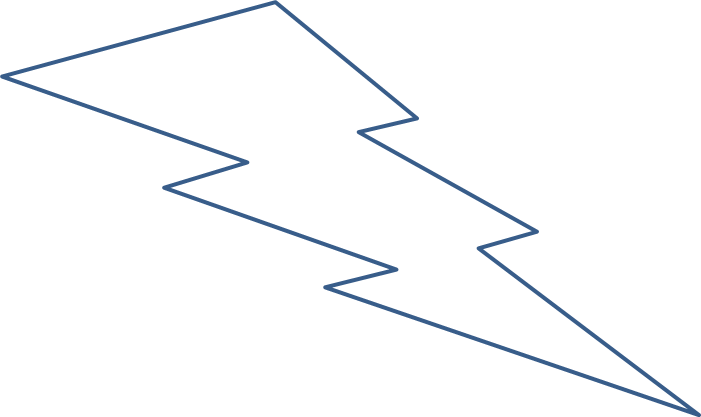 05.06.2016
G. Nagy, 01.06.2016, Schloss Zeillern
46
Zum Abschluss eine Bildbetrachtung!Marie Marcks (1980): Schöne Aussichten. ElefantenPress (2)
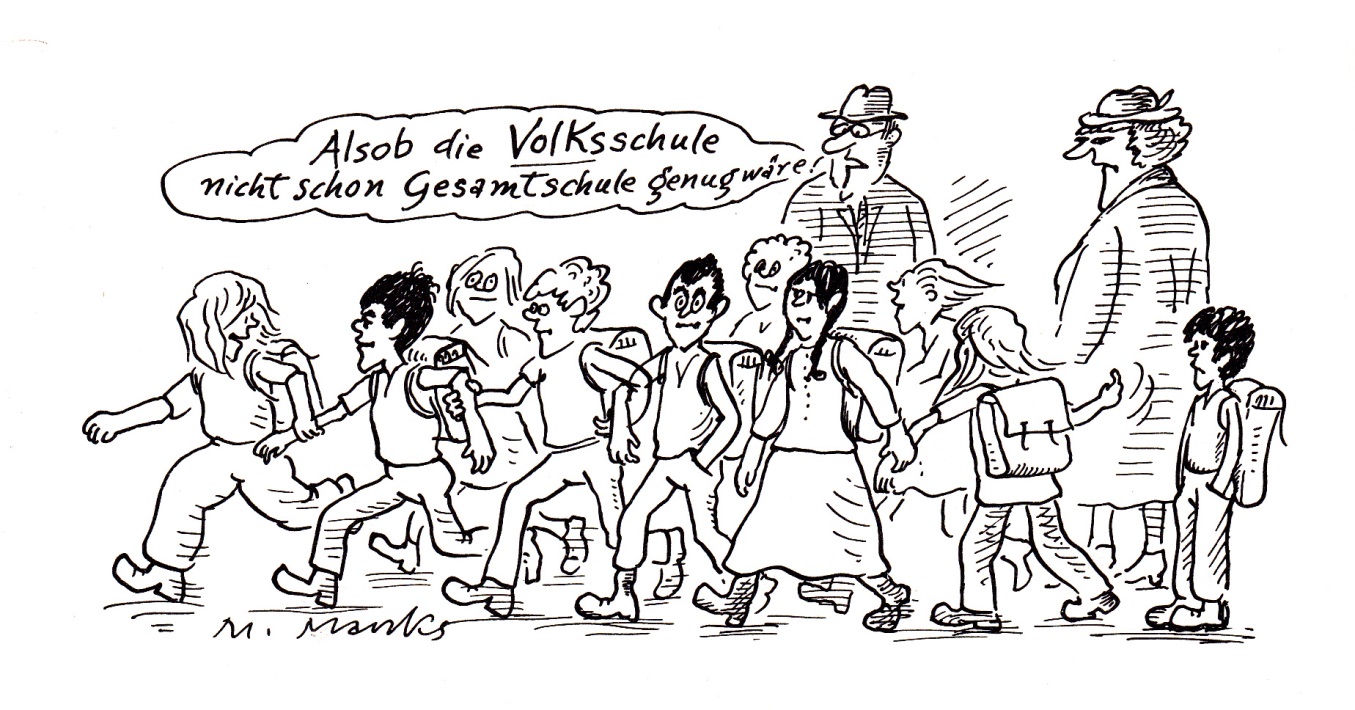 05.06.2016
G. Nagy, 01.06.2016, Schloss Zeillern
47
[Speaker Notes: Auf die Gestik und Mimik der SuS achten lassen.]